Electroweak Precision Measurements at FCC-ee 
requirements on theory and experiments
 SNOWMASS EF04 – Alain.Blondel@cern.ch
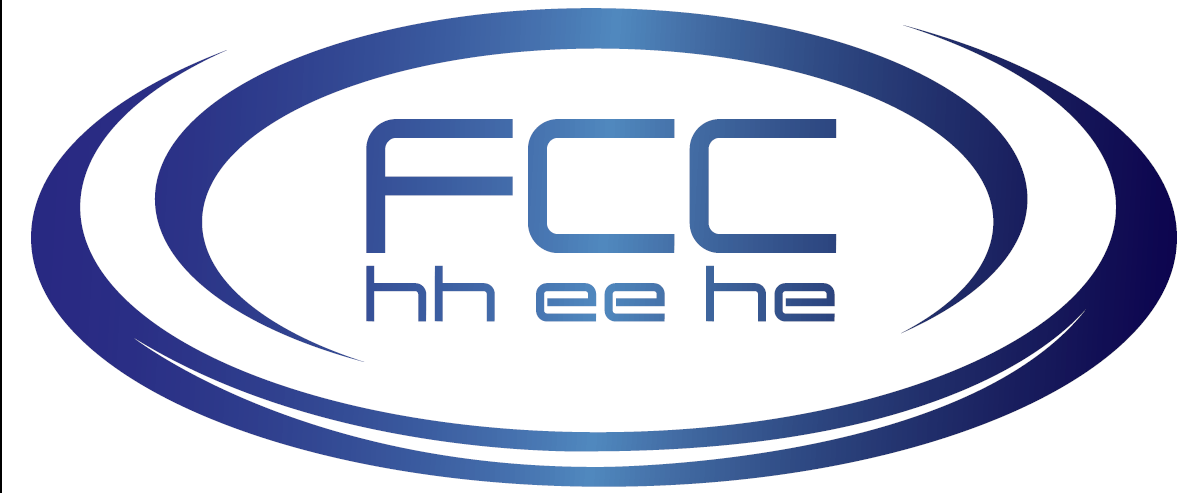 19/06/2020
ABlondel Precision Electroweak measurements at FCC - requirements
1
HOT NEWS
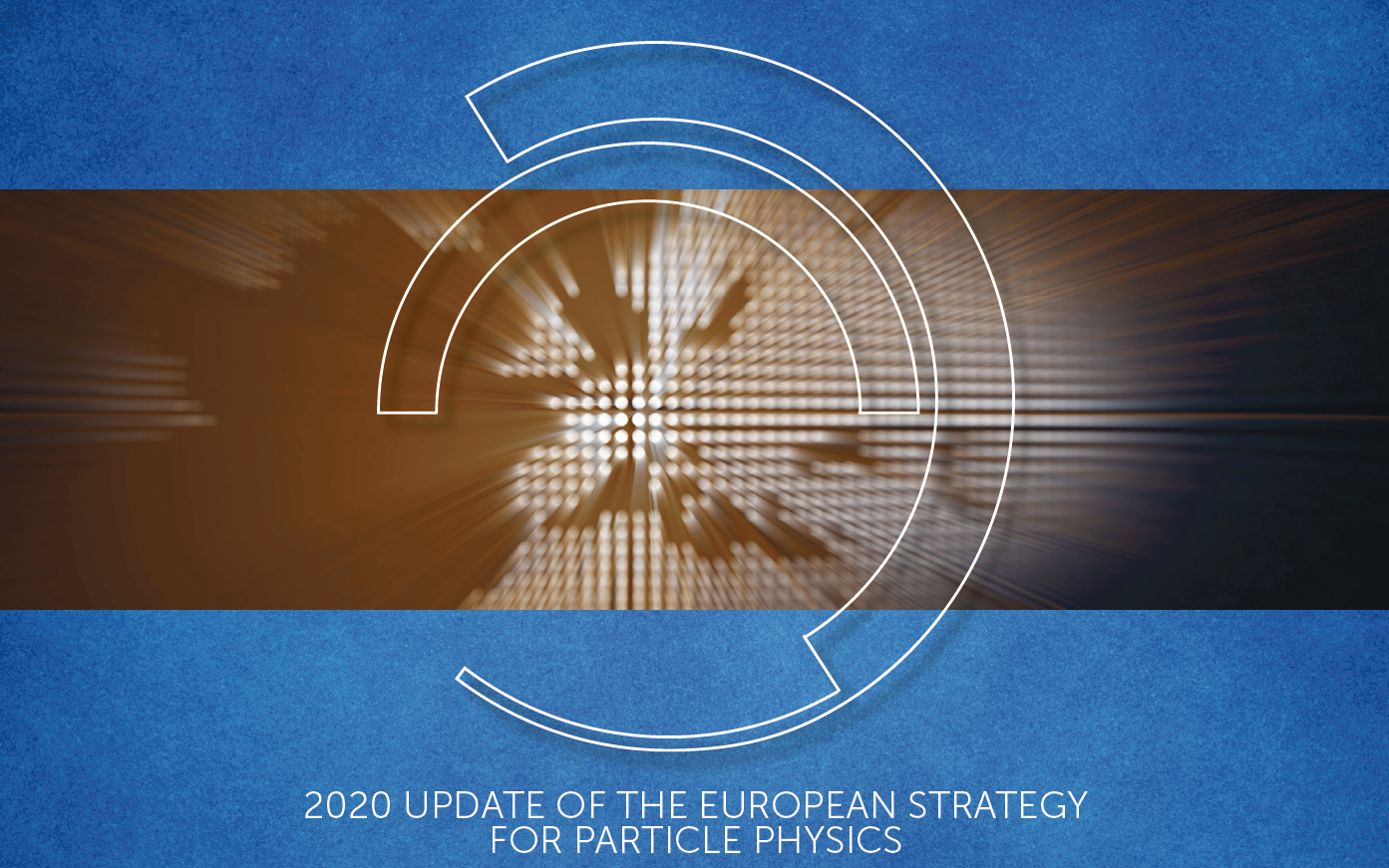 Preamble
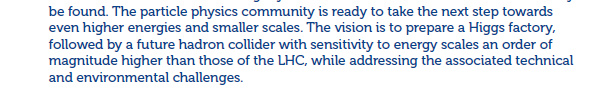 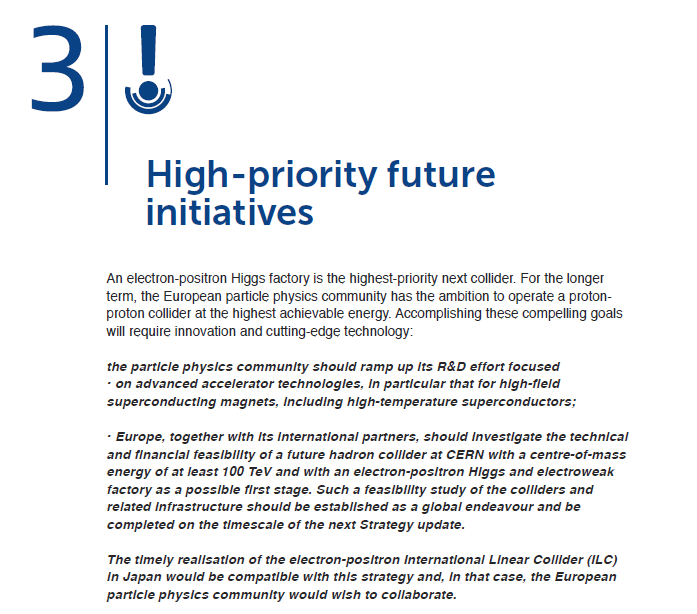 19/06/2020
ABlondel Precision Electroweak measurements at FCC - requirements
2
FCC-ee
Z       WW    HZ     tt
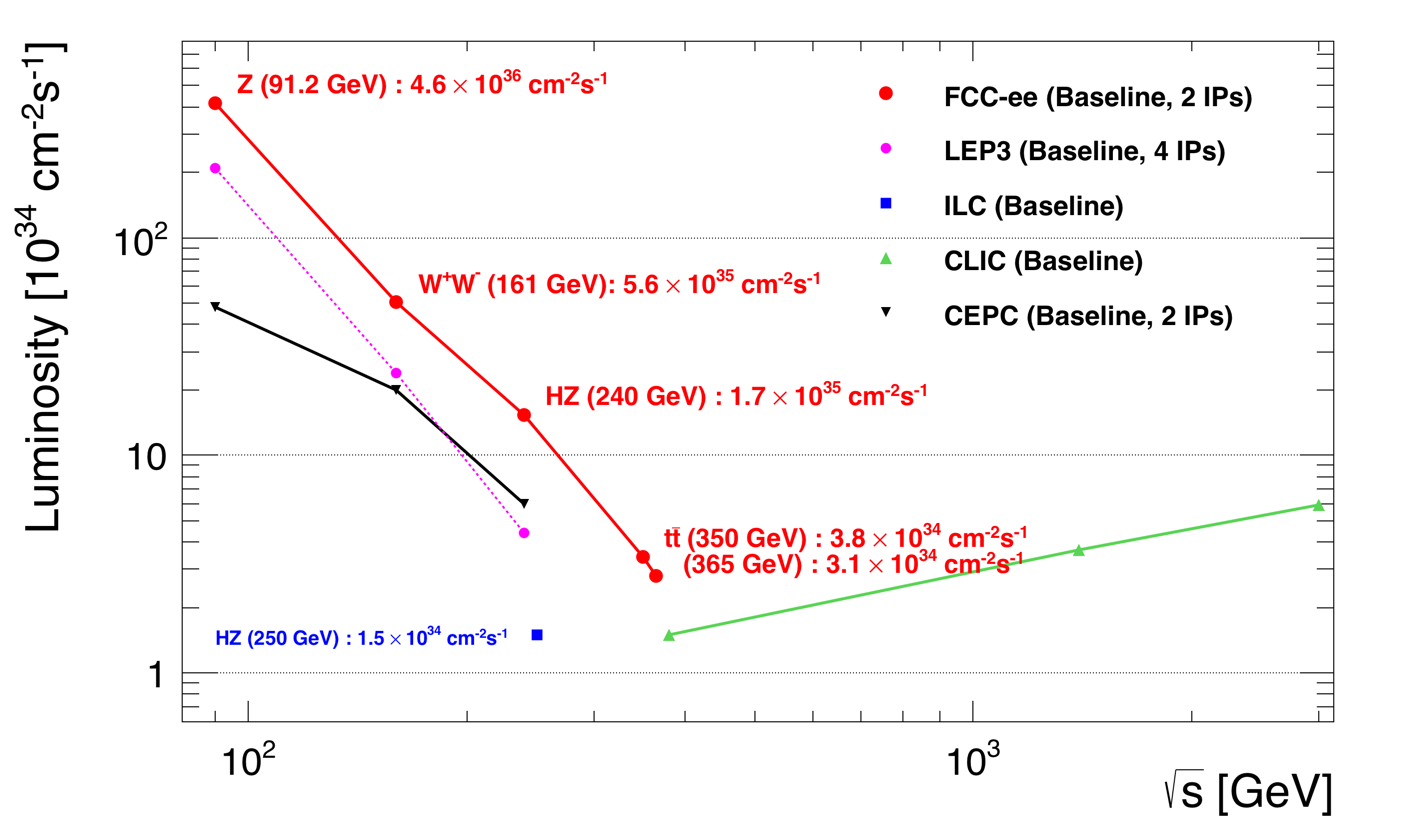 LEPx105!
4 expts
 x1.7
ECM errors:
Event statistics :
LEP x 105
LEP x 2.103
Never done
Never done
Never done
100 keV
  300 keV
    2 MeV
     5MeV
  <1 MeV
Z peak                    Ecm =   91 GeV            5 1012    e+e-    Z   
  WW threshold     Ecm = 161 GeV               108       e+e-    WW
  ZH threshold        Ecm = 240 GeV               106       e+e-    ZH
tt  threshold         Ecm = 350 GeV               106       e+e- tt
  H(optional)           Ecm = 125 GeV               104       e+e- H
Great energy range for the heavy particles of the Standard Model.
Complementarity with hadron colliders (LHC, FCC-hh) and also with linear colliders
2
Alain Blondel  FCC presentation
12.06.2020
CAVEATs
In 20 minutes this presentation can only be a first presentation. 

I will concentrate  on the Z-factory part of the program, which comes first 
and is most demanding.

3. I will concentrate on the approach to experimental errors and on the 
goals for the TFDR that we should deliver around 2025

4. There are plenty of opportunities for all in Snowmass to participate in this adventure
either 
-- towards the detector requirements and design (there are 2-4 detectors on FCC-ee!)
-- the theory calculations 
-- the new physics sensitivity and interpretation of the results
19/06/2020
ABlondel Precision Electroweak measurements at FCC - requirements
4
Motivation for the precision measurements and associated precision calculations

1. Given that the SM is complete with the Higgs discovery, how do we find out: -- if the Higgs boson is exactly what is foreseen by the standard model?-- where/what  are the new physics phenomena that must be present to explain: 
baryon asymmetry
dark matter, 
neutrino masses   (and other mysteries we don’t understand)2. A powerful and broadly efficient methods is to perform  precision measurements-- many observables contain sensitivity to new phenomena, either by loops, direct long distance propagator effects, or mixing with SM coupled particles.  (in addition to a great program of direct searches for feebly coupled particles) 
    -- are there any more weakly coupled particles? 
               The top quark effect at LEP was 10! ( there is *not* another  t-b quark system) 
               any SU(2)-violating effect will appear strongly regardless of mass scale  

    -- is there mixing ? in particular  active-sterile neutrino mixing      ( ibid )

    -- high mass SM coupled SU(2)-respecting   (ex: Z’ or degenerate  SuSy)  EFT analysis  

Emphasis on different observables depending on the question asked.
«T»
«»
«S»
19/06/2020
ABlondel Precision Electroweak measurements at FCC - requirements
5
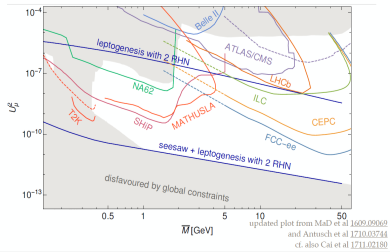 Heavy neutrinos
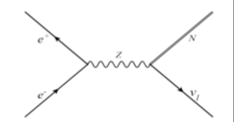 FCC-ee Z
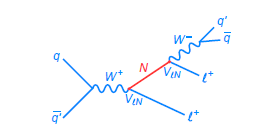 +
(*)
-
FCC-hh
tau life-time and branching ratios
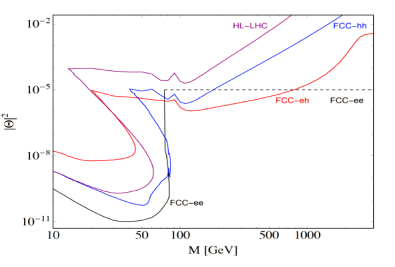 Detached 
vertices
Massive neutrino mechanisms for generating the matter-antimatter asymmetry in the Universe should be a central consideration in the selection and design of future colliders. (neutrino town meeting report to ESPP)
19.06.2020
Alain Blondel  FCC CDR presentation   Outlook
6
Pecision EW measurements: 
                               is the SM complete?
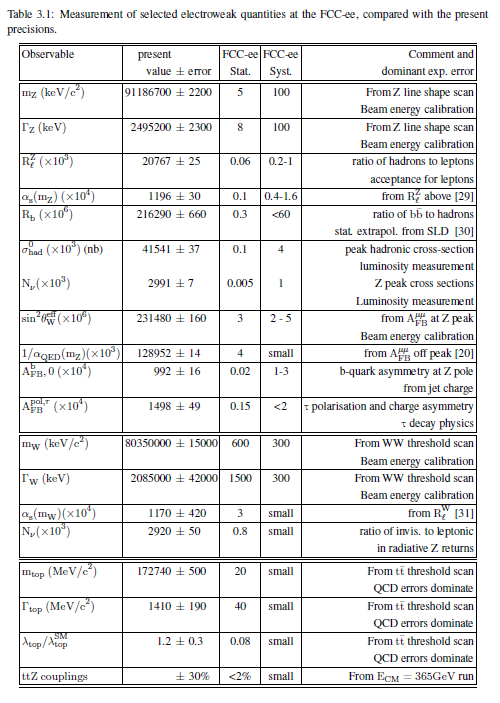 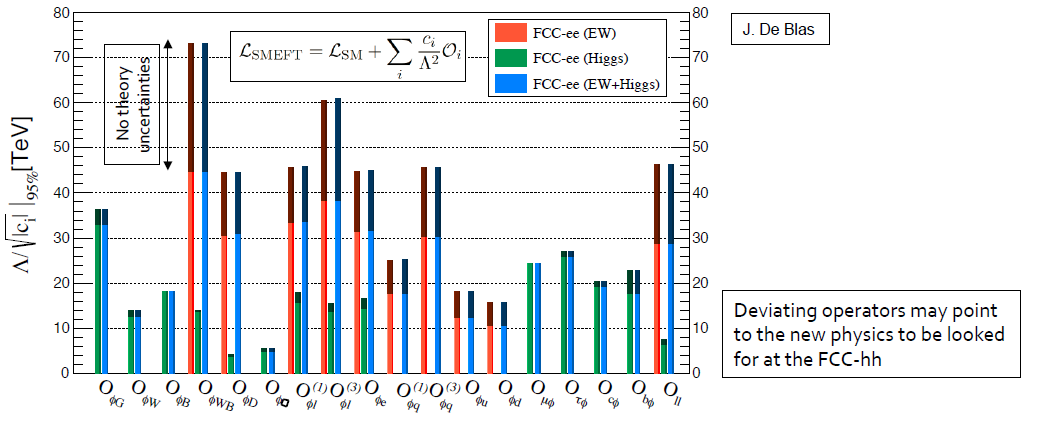 -^- EFT D6 operators (some assumptions) 
-^- Higgs and EWPOs are complementary
-^- top quark mass and couplings essential! 
(the 100km circumference is optimal for this)

<-- many systematics are preliminary 
and  should improve with more work. 
<-- tau b and c observables still to be added
<-- complemented by high energy FCC-hh 
Theory work is critical and initiated
table as of CDR end of 2018
19/06/2020
ABlondel Precision Electroweak measurements at FCC - requirements
7
Systematic errors

-- a common mistake that was often made in ‘studies’ in the past is to  underestimate the creativity of a 100% dedicated team to deconstruct a delicate systematic errors problem . 
  systematic uncertainties were grossly overestimated

example: in the 1986 LEP yellow report Z mass (width) errors were given as 50(20) MeV
In reality the total final errors were 2 (2) MeV.  (i.e. close to the statistical ones)
As a consequence we argued in the 1988 yellow report (polarization at LEP) that we should have longitudinal polarization to measure ALR (and sin2effW  to +- 0.00035) (spin rotators etc..) because we could not measure sin2effW better  than +- 0.0008 (syst) otherwise.
(final LEP: +-0.00016 without longitudinal polarization) (CERN 86-02, 88-06) 

- This conservative behaviour can have considerable  consequences on detector design or on 
the running plan e.g. (to scan or not to scan, longitudinal polarization or not…etc.)

Unless otherwise specified we would advocate the use of statistical errors (with appropriate 
selection efficiencies and background subtractions) as the best way to assess the 
physics potential of a facility.  

It is however important to concentrate on finding the potential ‘show stoppers’ 
or ‘stumbling blocks’,  to guide the detector R&D and detector requirements , and
Strong support for theoretical calculations will be needed if the program is to be successful
12.06.2020
Alain Blondel  FCC presentation
8
courtesy J. De Blas
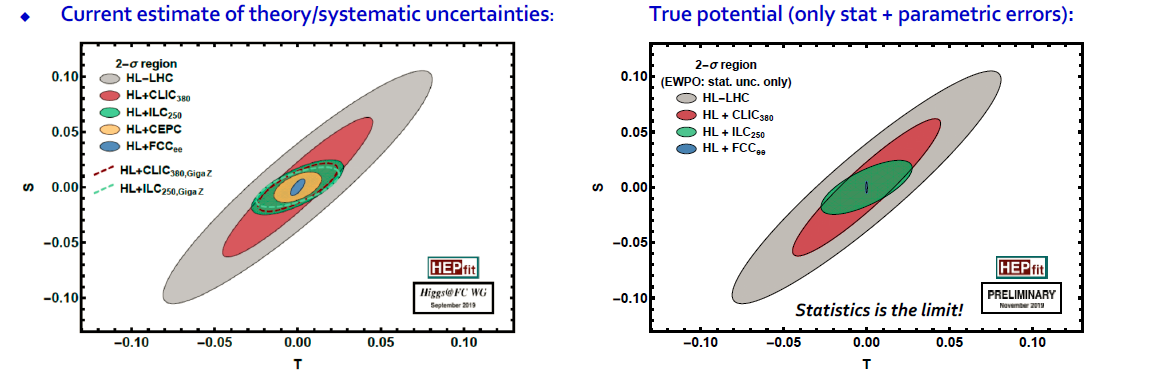 The main change comes from full use of the power of the Z width measurement 
NB the relation between mZ and ee is not affected by uncertainty on QED (mZ)
19/06/2020
ABlondel Precision Electroweak measurements at FCC - requirements
9
Z Line shape and W threshold
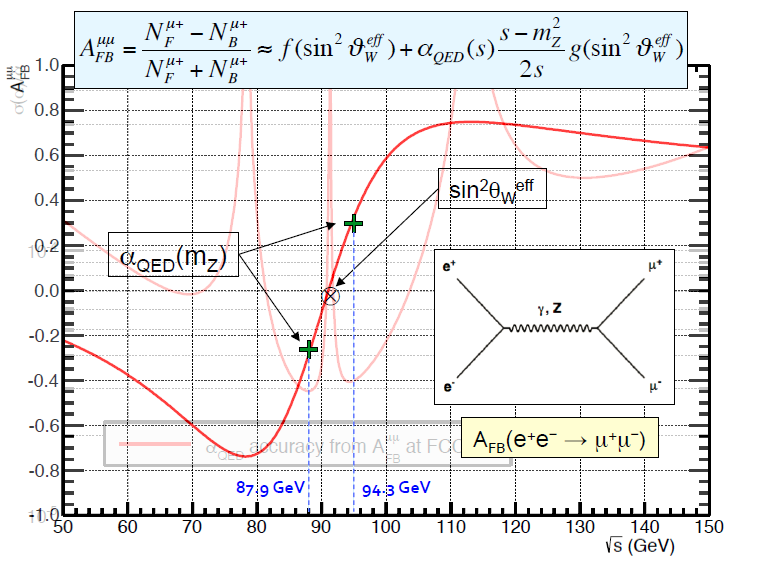 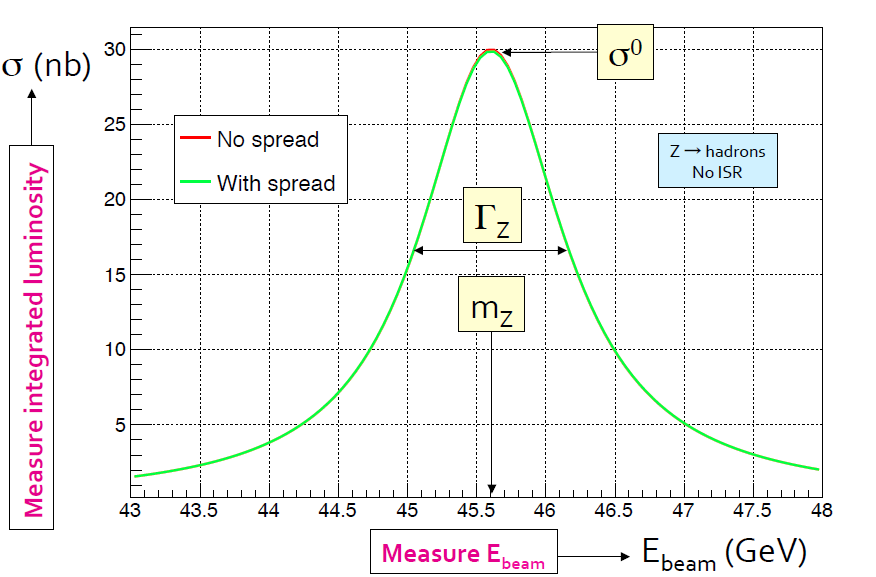 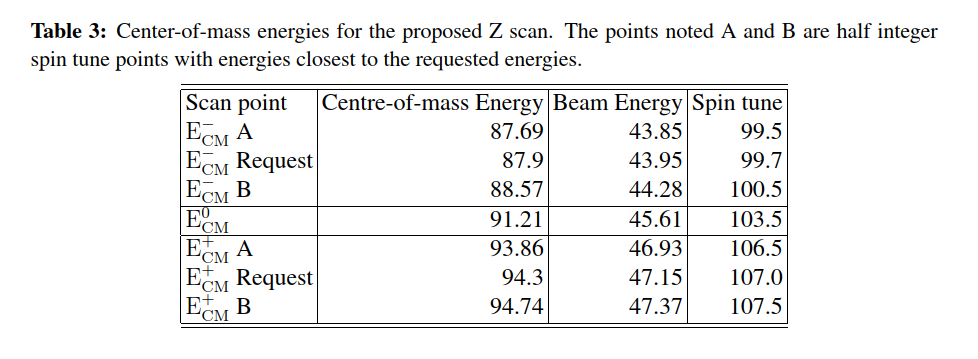 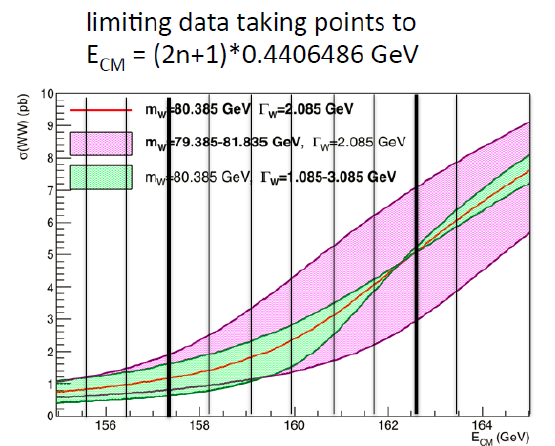 6/19/2020
Alain Blondel Physics at the FCCs
10
FCC-ee beam polarization and 
centre-of-mass energy calibration
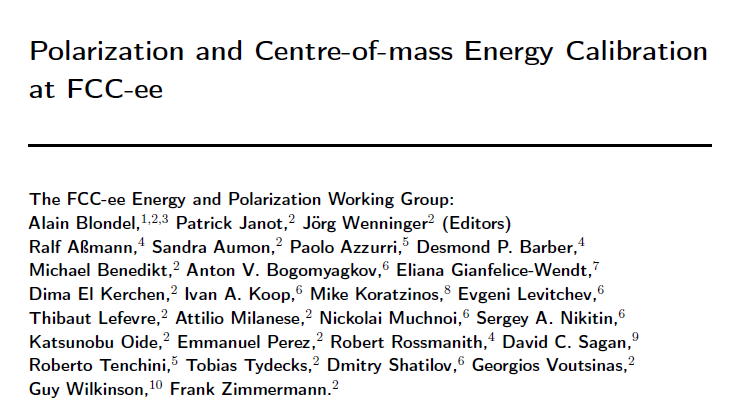 arXiv:1909.12245
Beam Polarization can provide two main ingredients to Physics Measurements

Transverse beam polarization provides beam energy calibration 
       by resonant depolarization      
            low level of polarization is required  (~10% is sufficient)
            at Z & W pair threshold comes naturally E  E2/ 
            at Z use of asymmetric wigglers at beginning of fills 	since polarization time is otherwise very long (250h ~1h)
            could be used also at ee  H(126) 
            use ‘single’ non-colliding  bunches and calibrate continuously 
                 during physics fills to avoid issues encountered at LEP 
            Compton polarimeter for both e+ and e-
            should calibrate at energies corresponding to half-integer spin tune
            must be complemented by analysis of «average E_beam» to E_CM relationship
    
For beam energies higher than ~90 GeV  can use ee  Z   or ee  WW events 
     to calibrate ECM at  1-5 MeV level:  mH (5 MeV) and mtop  (20 MeV) measts
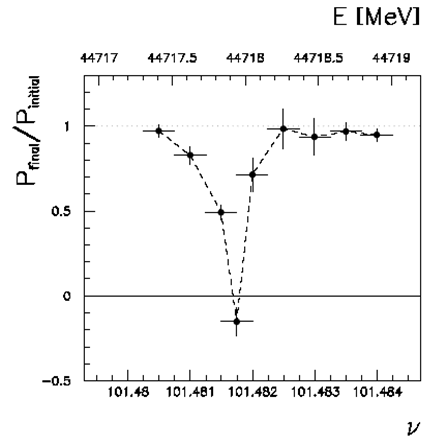 6/19/2020
Alain Blondel Physics at the FCCs
12
Beam Polarization can provide two main ingredients to Physics Measurements

2. Longitudinal beam polarization provides chiral e+e- system 
        -- High level of polarization is required  (>40% ) 
        -- Must compare with natural e+e- polarization due to chiral couplings of electrons (15%)
            or with final state polarization analysis for CC weak decays (100% polarized) (tau and top)
        -- Physics case for Z peak is very well studied and motivated:                                 ALR = Ae , AFBPol(f) etc… (CERN Y.R. 88-06) 
              figure of merit is L.P2 --> must not lose more than a factor ~10 in lumi. 
            self calibrating polarization measurement requires controlled e+ and e- polarization
            at high statistics  AFBPol  =  Ae    plays the role of ALR  (Tenchini) 
        --  enhance Higgs cross section (by up to ~30%) 
                        top quark couplings? final state analysis does as well (Janot arXiv:1503.01325)         
                        enhance signal, subtract/monitor  backgrounds, for eeWW , ee H 
        -- requires High polarization level and often both e- and e+ polarization                                                                            
             not interesting If loss of luminosity is too high 
        -- Obtaining high level of polarization in high luminosity collisions is delicate in top-up  mode
             DECIDED to FOCUS ON TRANSERSE POLARIZATION FOR ENERGY CALIBRATION
As far as we could check,  there is no physics that can be done with longitudinal polarization 
that cannot be done without, given enough luminosity
6/19/2020
Alain Blondel Physics at the FCCs
13
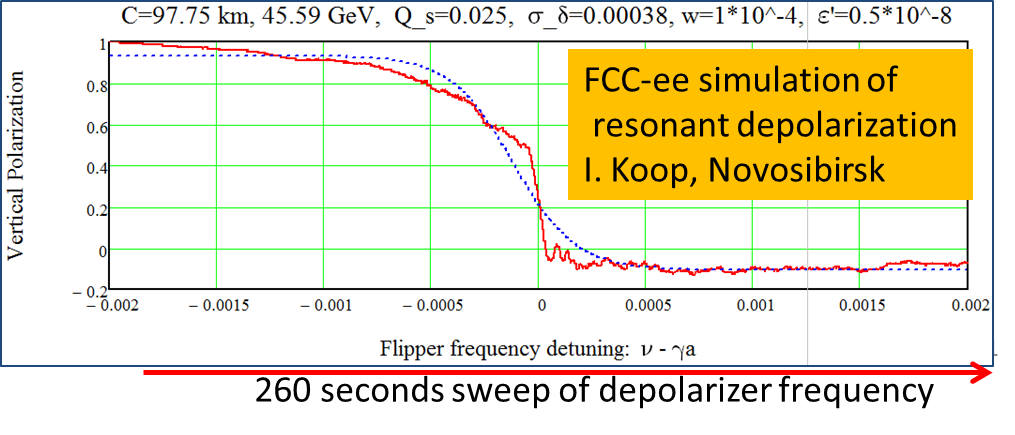 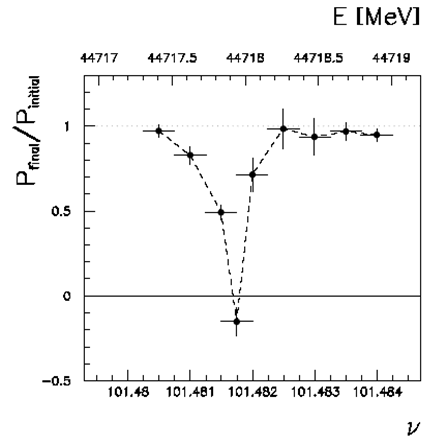 LEP
long sweep works well at the Z. Several depolarizations needed: eliminate Qs side band and 0.5 ambiguity
Less well at the W: the Qs side bands are much more excited because of energy spread, need iterations with 
smaller and smaller sweeps – work in progress.  see I. Koop presentation.
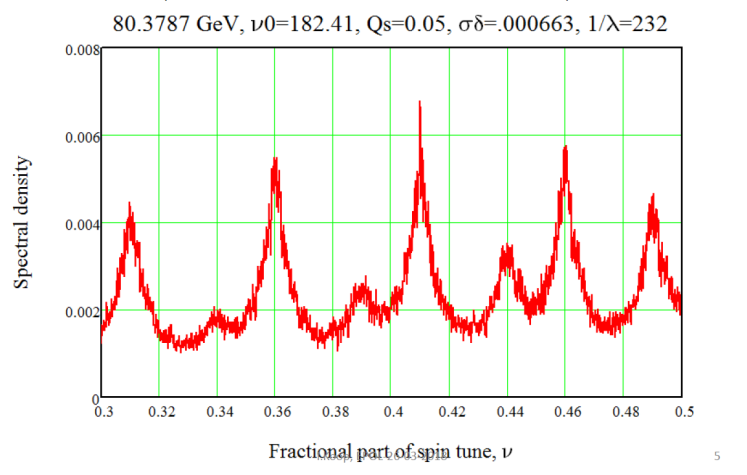 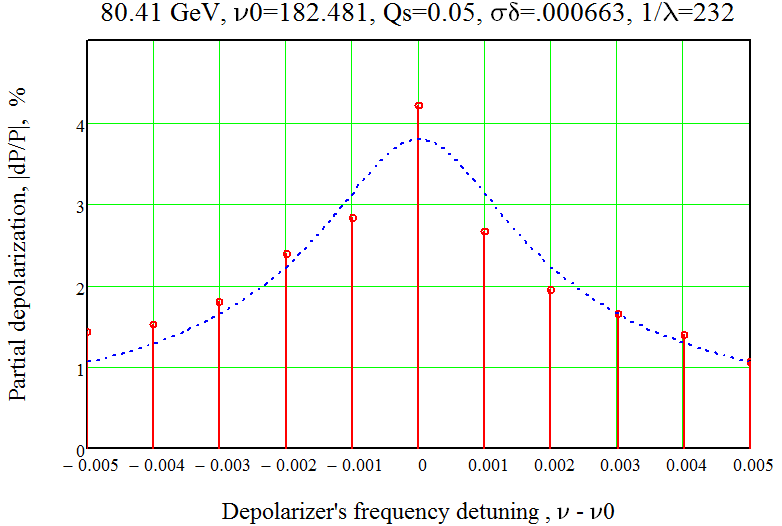  Fourier analysis shows the 
side band situation at W.
FCC-W
spectrometer 1/s
First attempt at ‘LEP’ 
multiple sweep 
technique            
6/19/2020
Alain Blondel Physics at the FCCs
14
statistical precision at the Z
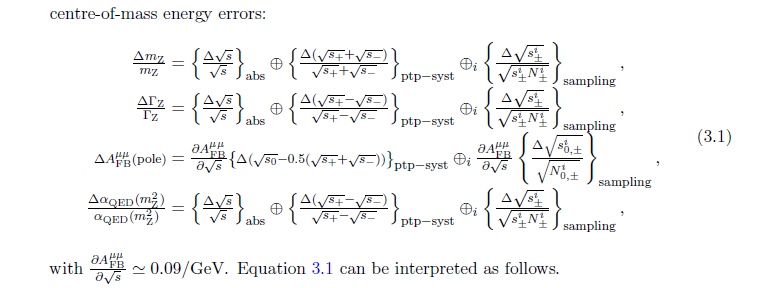 Three categories:
Absolute dominate for Z and W mass)
Point-to-point dominate for Z & AFB (peak and off-peak) 
Due to sampling – turns out to be negligible for 1meast /(15 min= 1000s)  104 measts
6/19/2020
Alain Blondel Physics at the FCCs
15
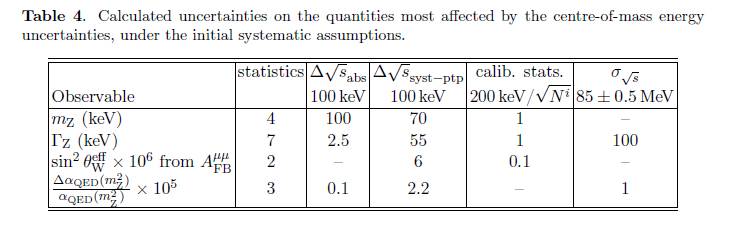 4
6/19/2020
Alain Blondel Physics at the FCCs
16
with the improved systematic error evaluation
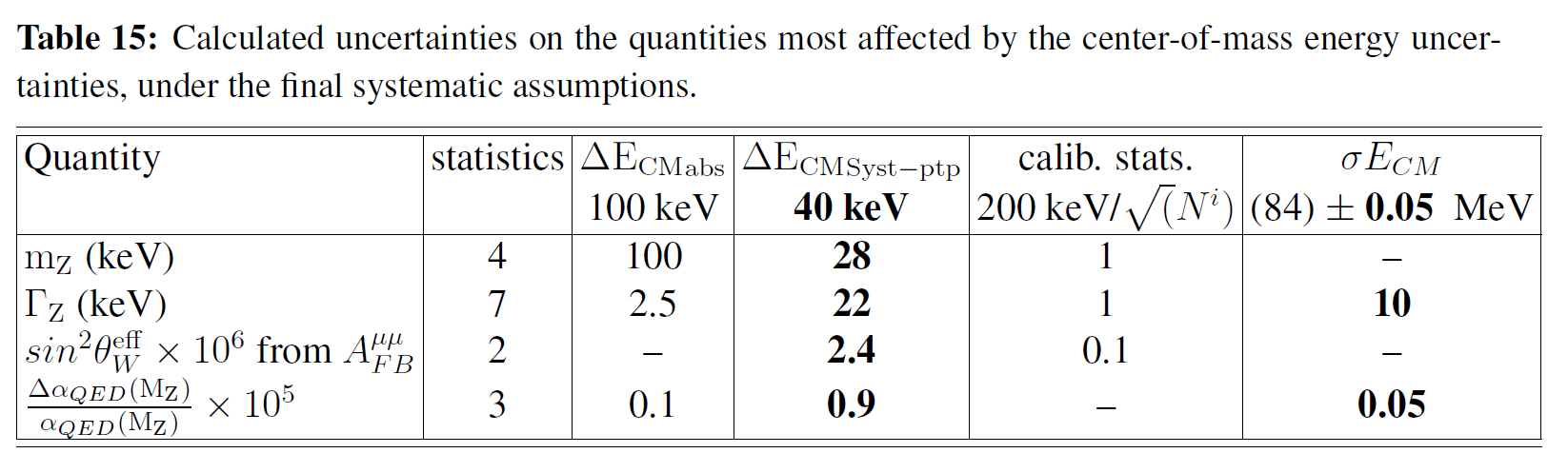 M. Koratzinos, FCC week 2019 Brussels
17
Next steps
These studies were aimed at evaluating ‘possible uncertainties’ based on experience (LEP, SLD)
Generally quite conservative and assuming detector somewhat improved wrt LEP/SLD/ILD/CLIC
but not designed specifically for the FCC-ee statistics and exp. conditions 

Next:
1. start from statistical errors as precision reference (rather than starting from LEP/SLD) 
2. attempt to indentify the places were detector design esp. construction, or theory,     can/will be the limiting factor. 
3. identify places where further input requires full simulation results
4. work towards systematics match  statistics 

IMPORTANT : this is a start and a template, not definitive answers.  
An important message already is that «resolution» is not all that matters, we need to address 
such as alignment, calibration and stability issues.    
The next 5 years will be dedicated to solving the many ‘challenges’ that FCC-ee 
presents to the detector builders. 
Anybody with knowledge, competence or interest on these issues should manifest themselves
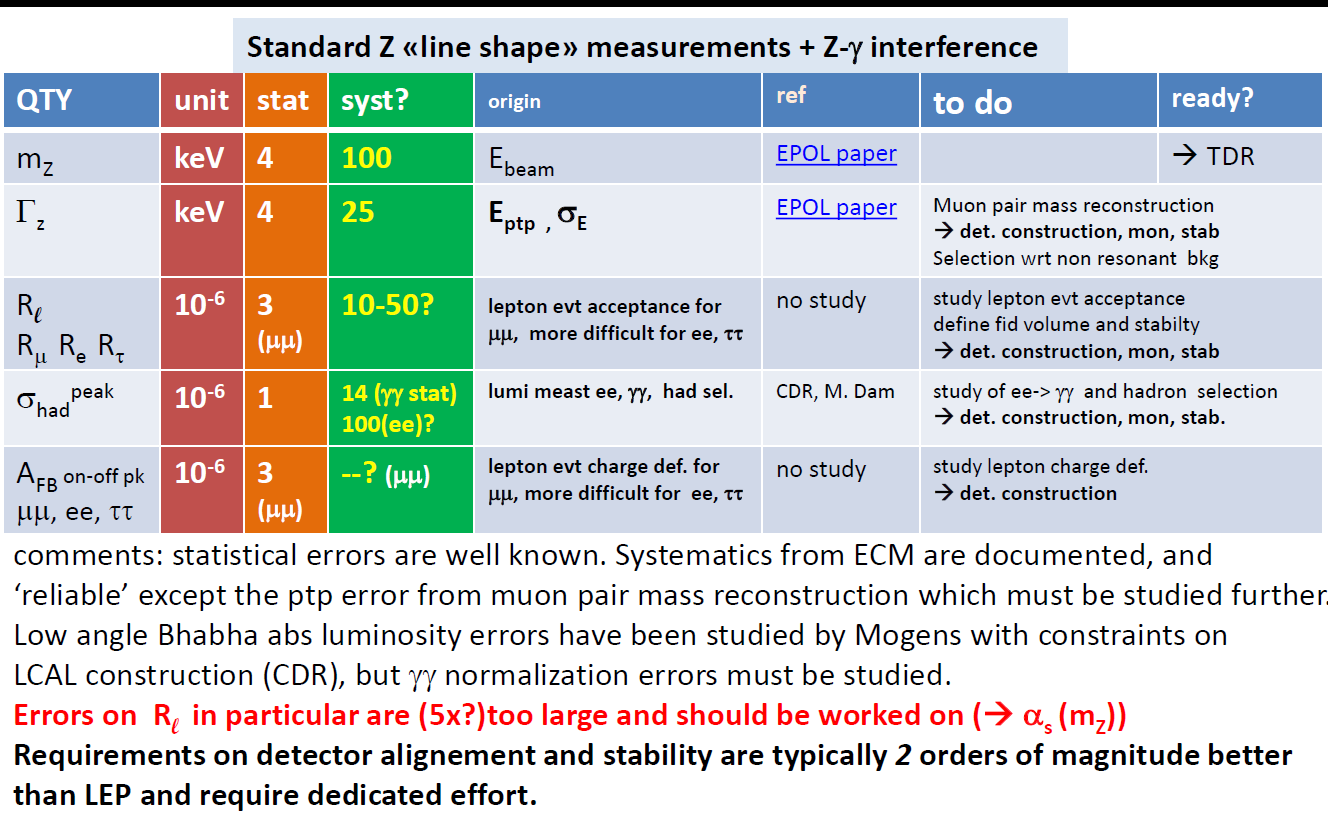 19/06/2020
ABlondel Precision Electroweak measurements at FCC - requirements
19
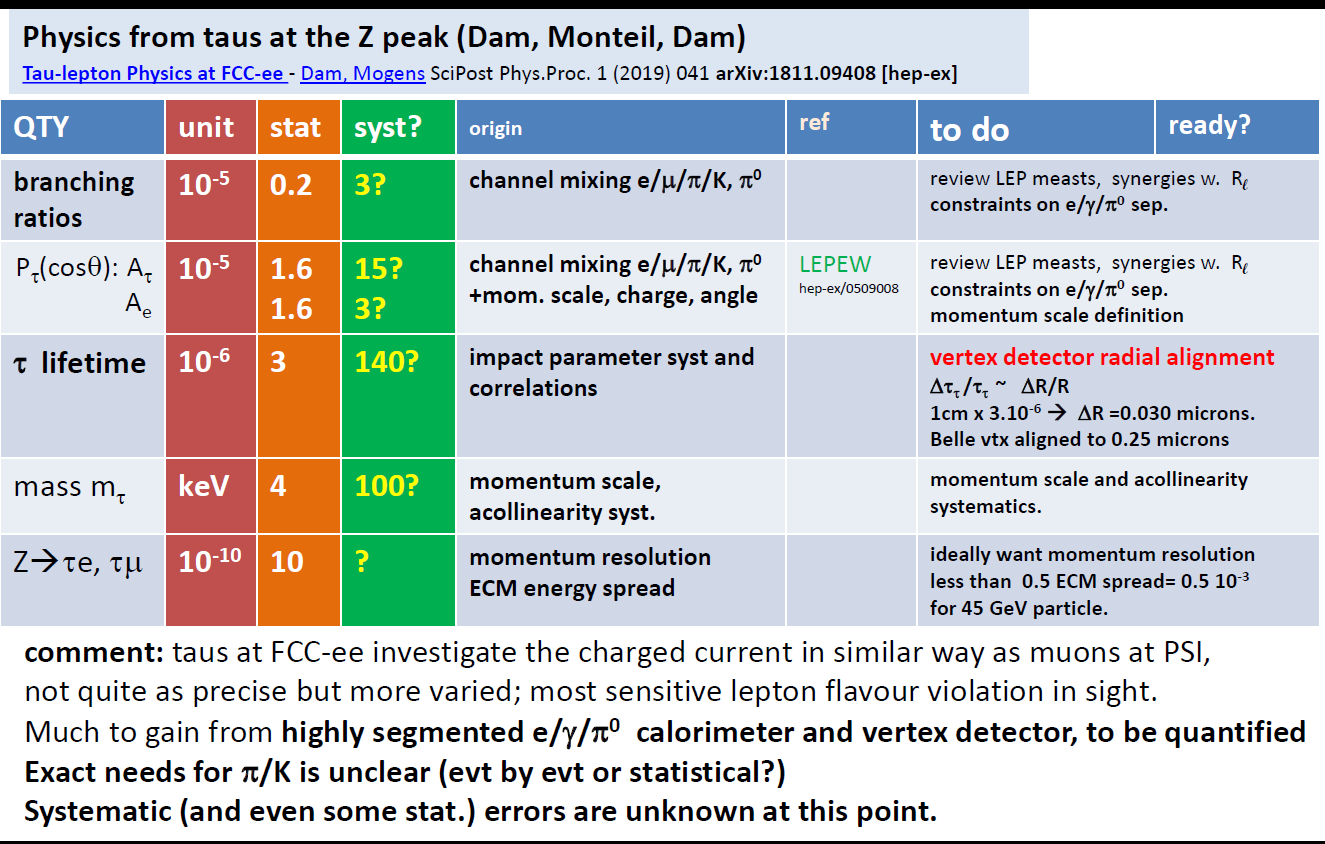 19/06/2020
ABlondel Precision Electroweak measurements at FCC - requirements
20
Next steps
We are at the start of a new step,  the FCC-ee Technical and Financial design study

The emphasis will be placed on the detector design in order to bring the systematics
at the same level of statistical errors, or identify the stumbling blocks.  

At the same time the organization of the theoretical effort towards the same goal 
will continue 

An LOI for Snowmass is being prepared to be submitted next week with specific 
«case studies» being proposed.
19/06/2020
ABlondel Precision Electroweak measurements at FCC - requirements
21
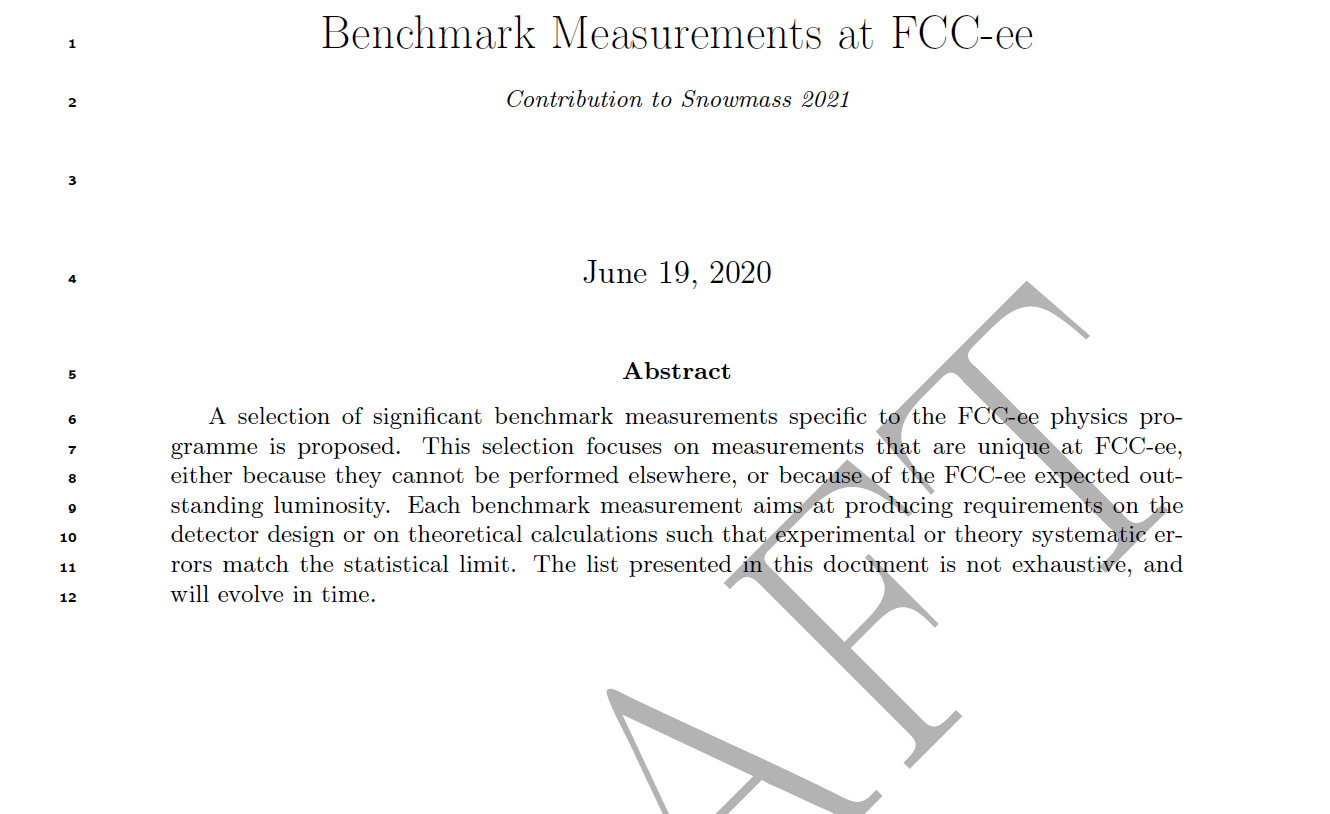 19/06/2020
ABlondel Precision Electroweak measurements at FCC - requirements
22
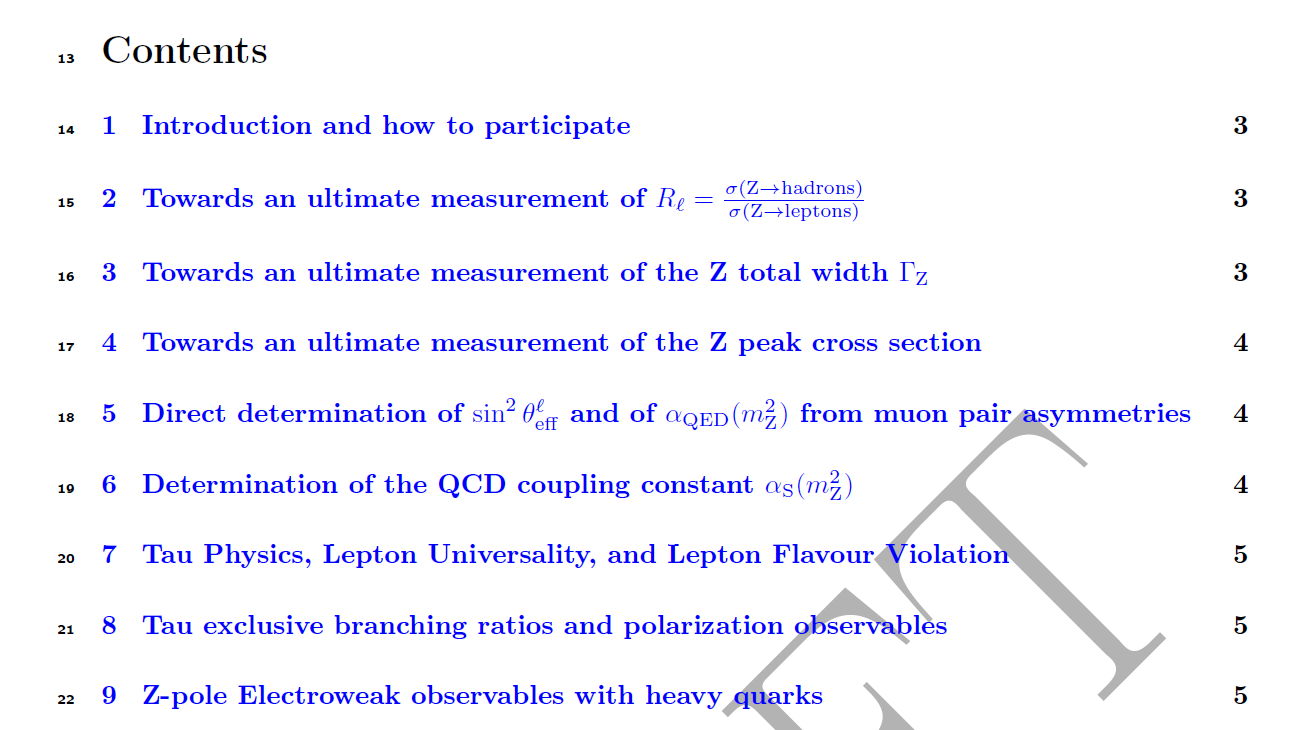 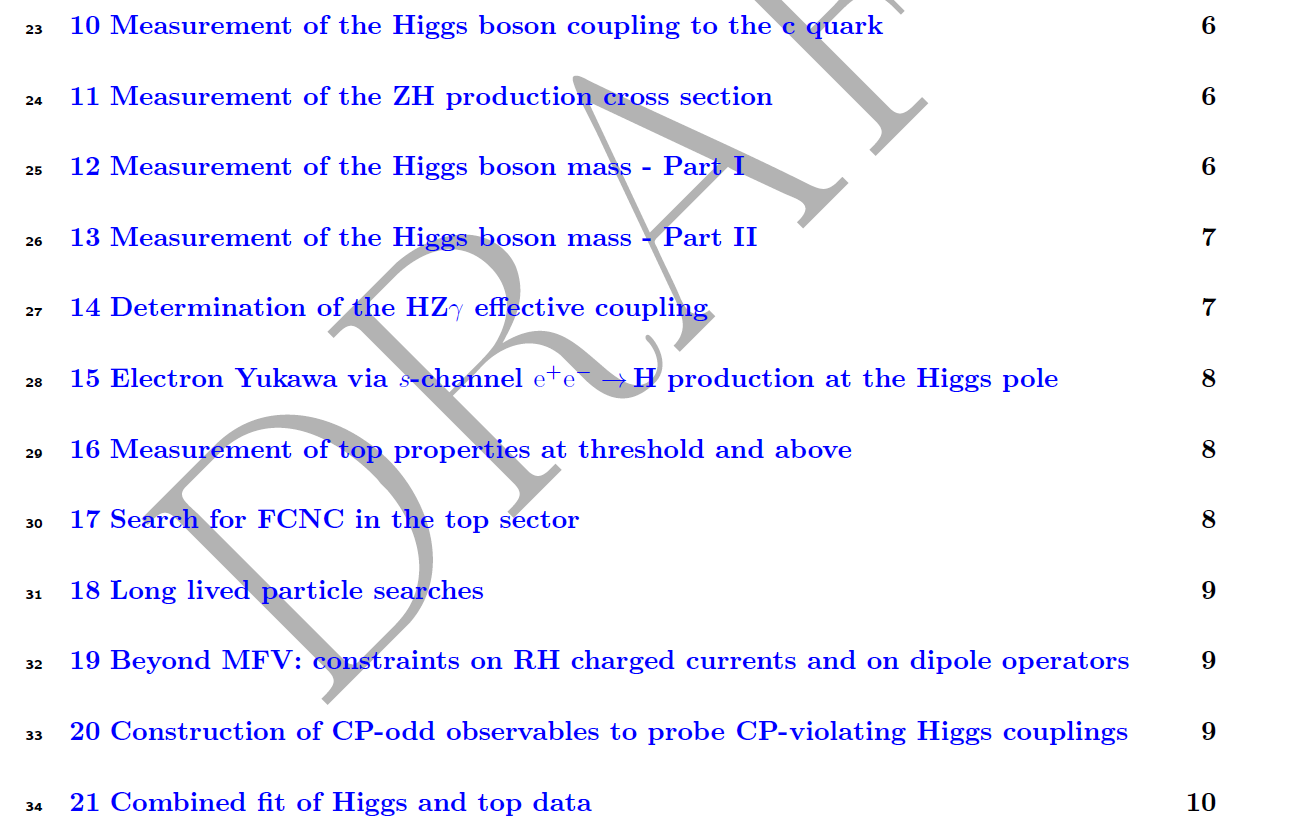 19/06/2020
ABlondel Precision Electroweak measurements at FCC - requirements
23
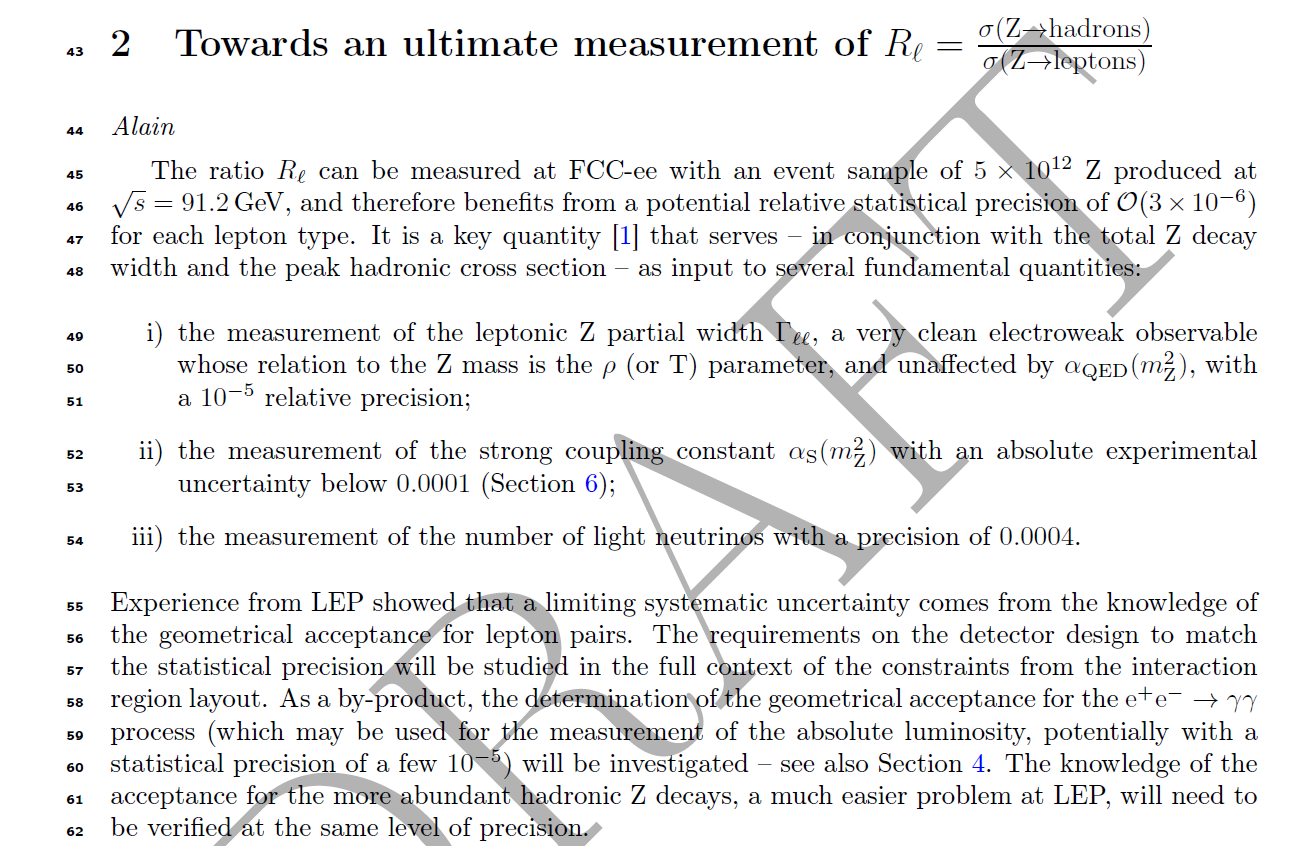 19/06/2020
ABlondel Precision Electroweak measurements at FCC - requirements
24
SPARES
19/06/2020
ABlondel Precision Electroweak measurements at FCC - requirements
25
Polarization effects and left-right coupling asymmetries
This is very old stuff  
(see e.g. A. B. 
Beam Polarization in e+e- annihilation, 
http://cds.cern.ch/record/252128 ,
1993 pp 30-32)

the main points are
-- with beam helicity the quantity
ALR can be measured with full statistics
of hadrons
-- need both e+ and e- polarization flip
to constrain the otherwise limiting error 
on the beam polarization
Ae /Ae = 5 10-4   for ILC

-- without beam helicity 
the variation of tau polarization 
with polar angle allows a determination
of the electron coupling asymmetry
with 1.7 1011 tau pairs the  and  allow
Ae /Ae =  10-4   for FCC-ee
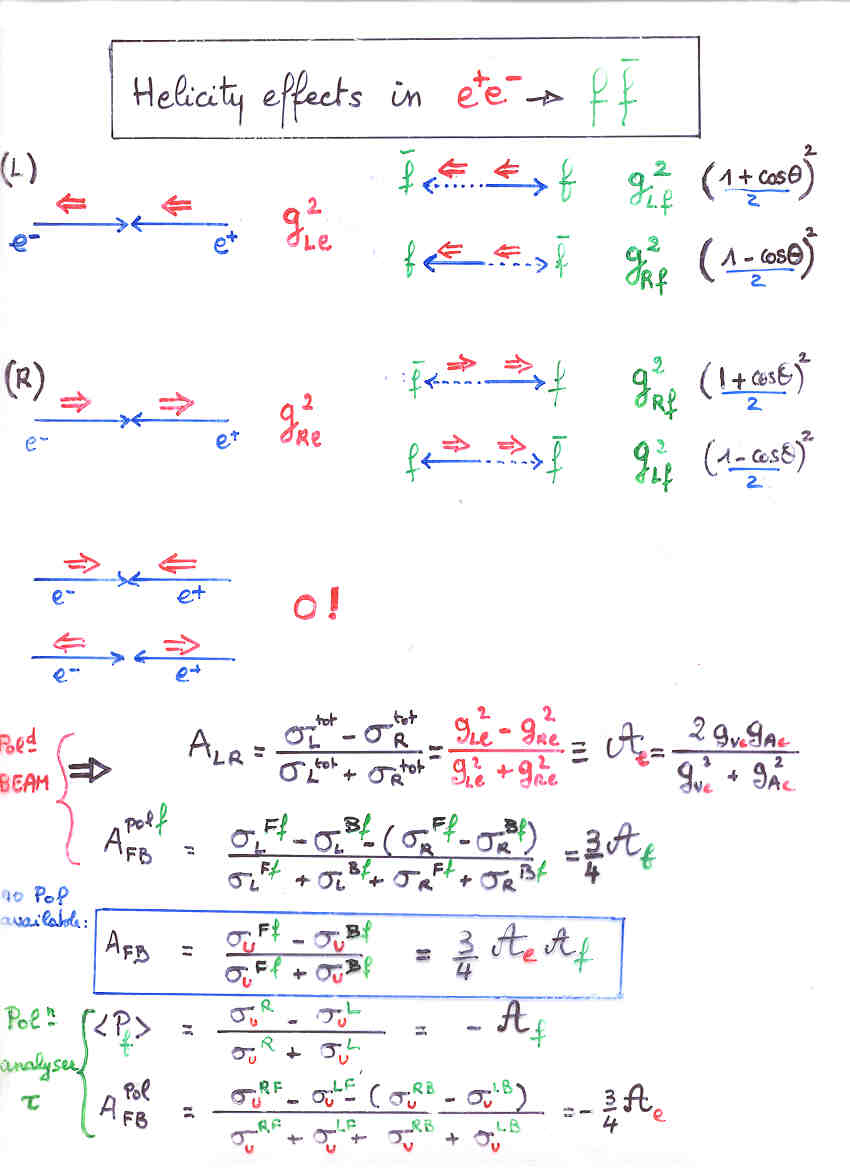 19/06/2020
ABlondel Precision Electroweak measurements at FCC - requirements
26
This was very well shown by R. Tenchini at the FCC meeting in Amsterdam 
and at the FCC CDR presentation at CERN https://indico.cern.ch/event/789349/
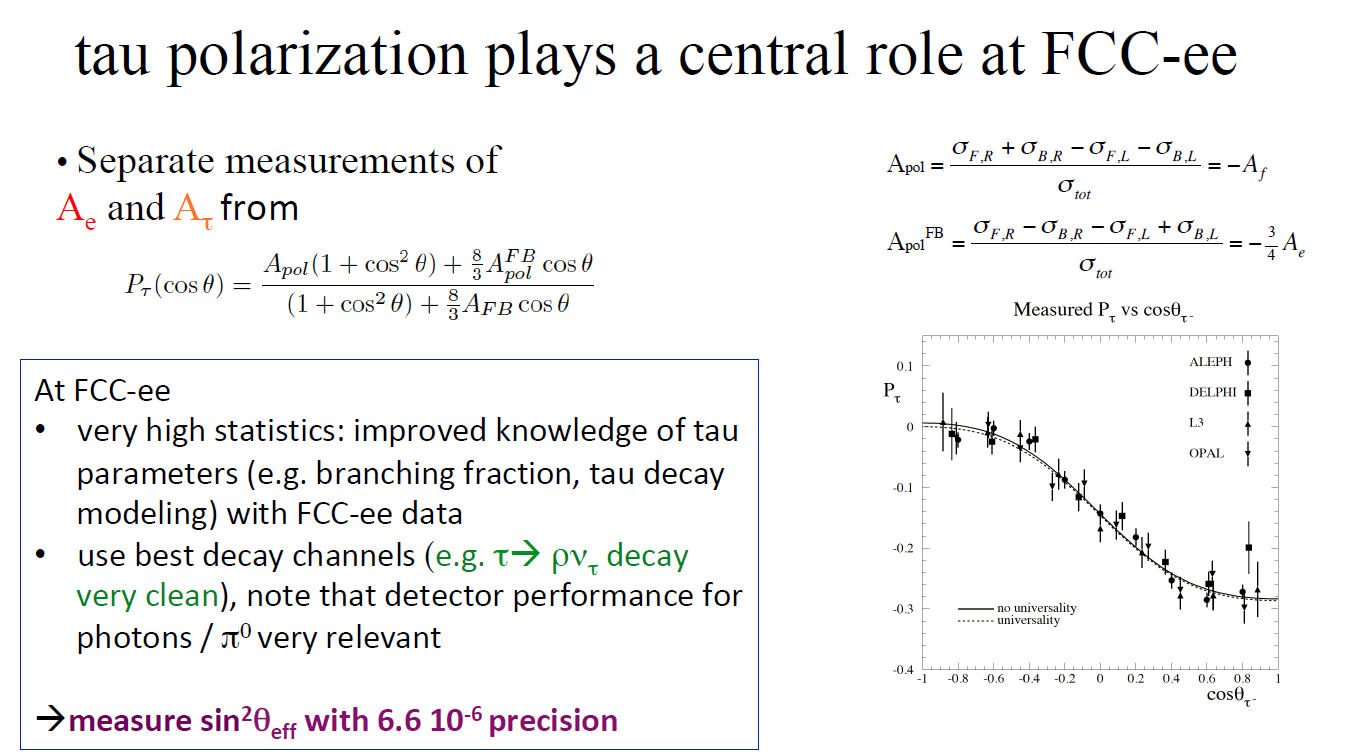 NB this is a relative precision of Ae /Ae =  10-4      
(the purely statistical error is about three times smaller)
19/06/2020
ABlondel Precision Electroweak measurements at FCC - requirements
27
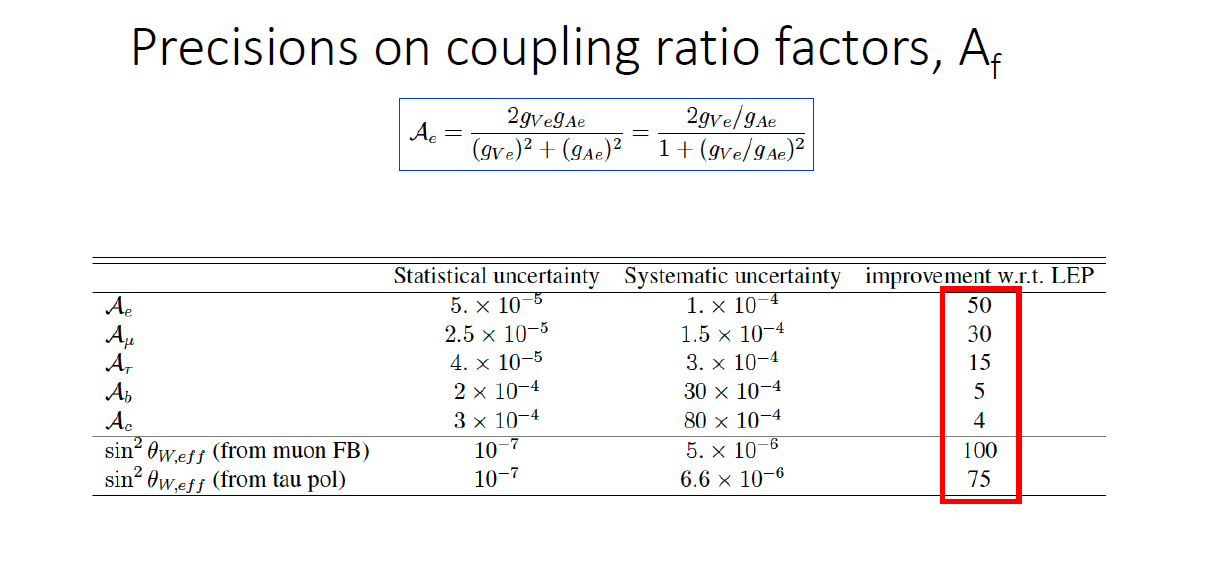 19/06/2020
ABlondel Precision Electroweak measurements at FCC - requirements
28
The magic formula appears in the LEP EW paper on the Z pole arXiv:hep-ex/0509008v3 







the most extensive publication is the ALEPH tau polarization paper 
arXiv:hep-ex/0104038v1 20 Apr 2001  
It is evident that a combined analysis of  and   is essentially limited (for the angular 
distribution) by the MC statistics and other data-controlable quantities.  

Nevertheless, a dedicated simulation and analysis of this essential channel should be foreseen
in the next years to evaluate the requirements on detector to achive this precision.
(geometry precision and hermiticity to photons and charged tracks)
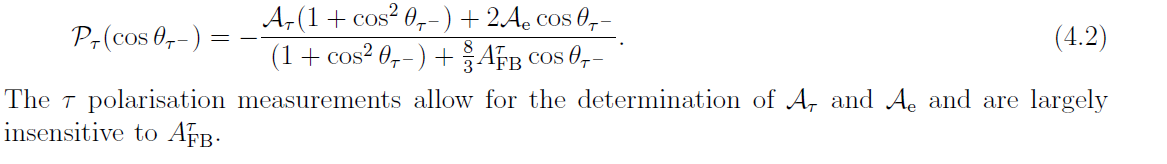 19/06/2020
ABlondel Precision Electroweak measurements at FCC - requirements
29
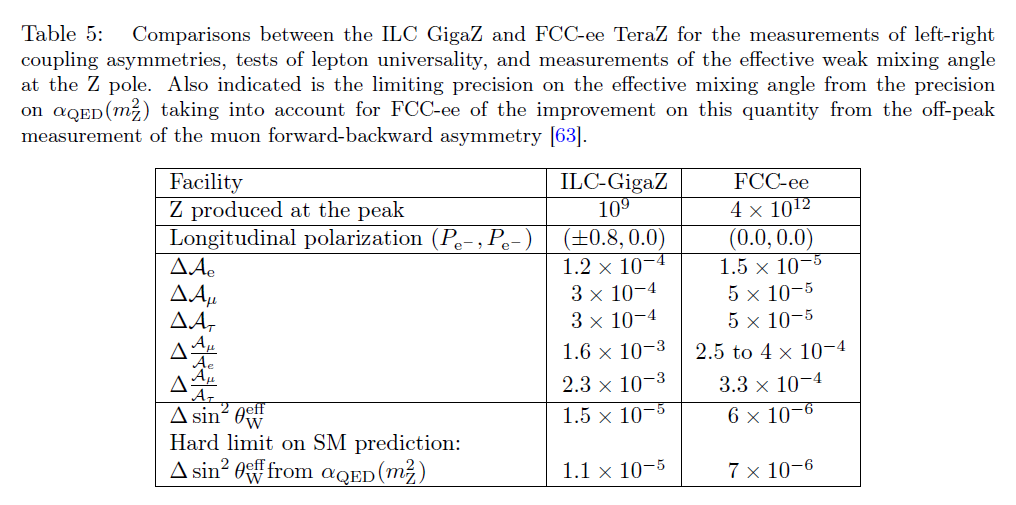 this table produced for arXiv:1906.02693v1 (FCC-ee your questions asked)
will be extended to include the other results that follow.
19/06/2020
ABlondel Precision Electroweak measurements at FCC - requirements
30
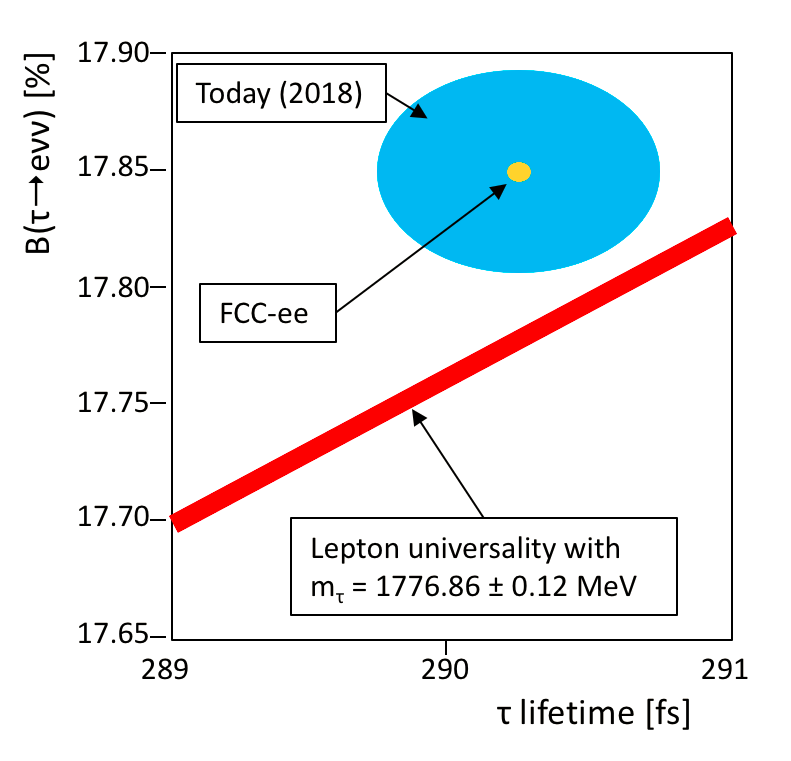  physics
Improve Lepton flavour violation  sensitivity by 3 orders of magnitude


tau branching ratios are a good test of Universality 
of the    -    CC coupling   = e  
 sensitive to  light-heavy neutrino  mixing
(Can someone re-measure the tau mass better?)

and many more….
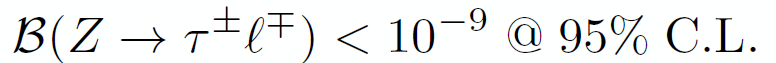 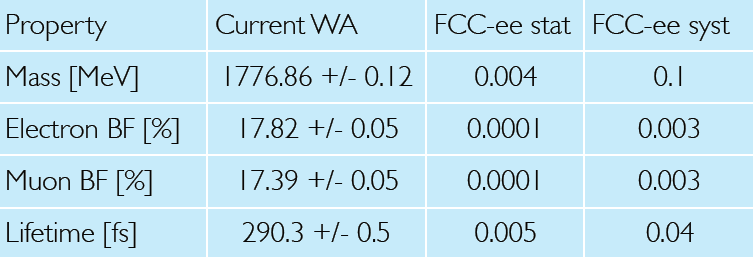 «systematics will  be at least this good»
probably much better  to be studied further!
19/06/2020
ABlondel Precision Electroweak measurements at FCC - requirements
31
 physics
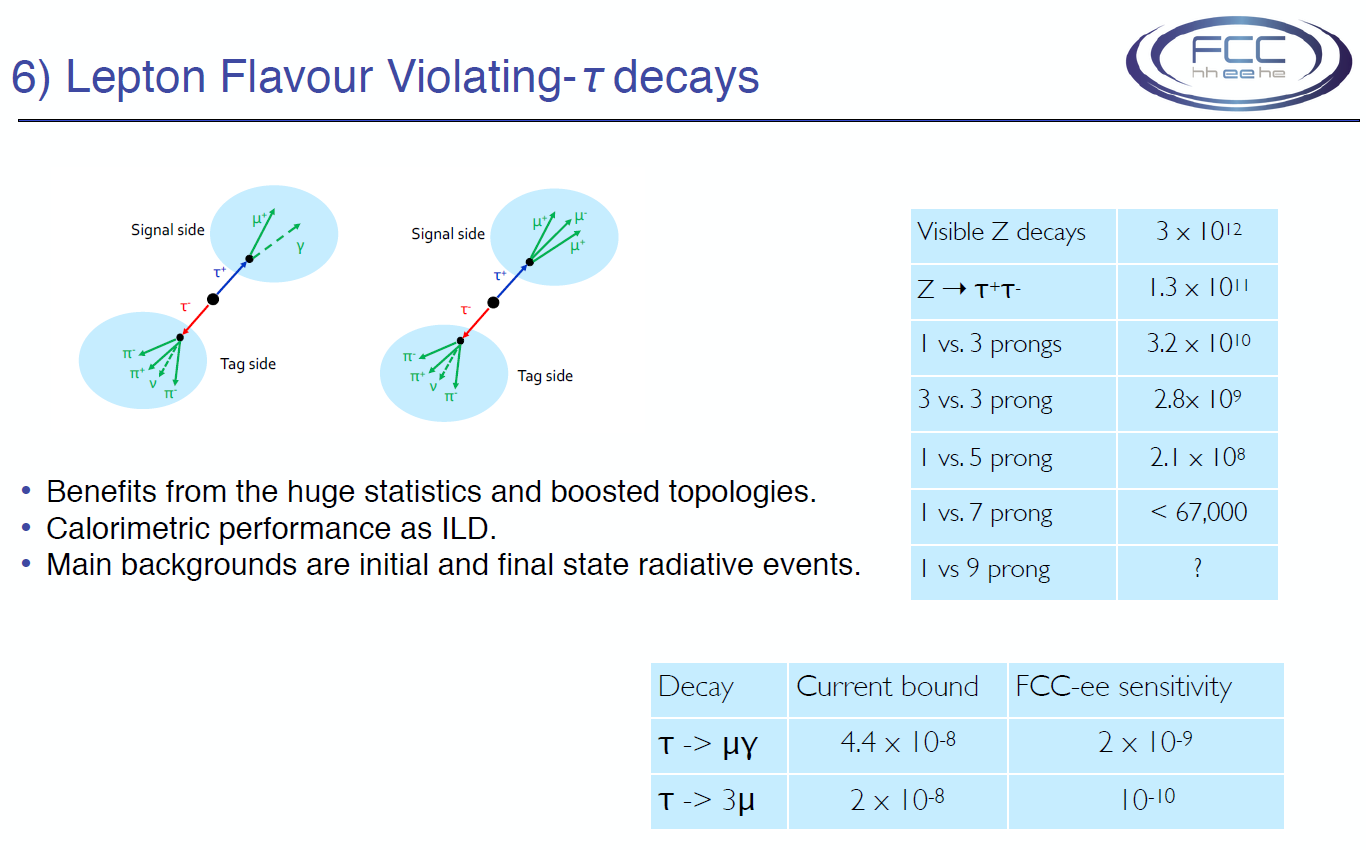 19/06/2020
ABlondel Precision Electroweak measurements at FCC - requirements
32